Presented by : Ruba Al Dwairi
Razan Zeyad 
Zaina Bashabsheh
 Under supervision of Dr. Awad Hasan Al-Tarawneh
Psoriasis
Definition
Epidemiology
Pathogenesis
Clinical presentations and variants
Histopathological features
Exacerbating factors
Differential diagnosis
Associated co morbidities
treatment
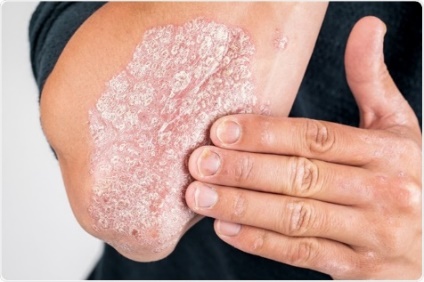 Psoriasis-Definition
Psoriasis is  a chronic, inflammatory,  immune‐mediated systemic disease affecting mainly the skin with characteristic cutaneous clinical and histopathological features .It can be associated with significant morbidity and impaired patient quality of life .
It’s not curable, and it’s not contagious.
Has two phases:
1. Remission ( no plaques)
2. Relapse
Epidemiology
It is a young person's disease with a median age at onset of 25 years in women and 28 years in men
Its incidence is 2-3% by some studies
Genetic predisposition is important (Between 60% and 90% of patients with psoriasis have a family history of the disease -by one study)   
It’s genetic but not hereditary.
Pathogenesis
Precise etiology of psoriasis is not known yet but the pathogenesis is well understood
The development of psoriasis is the end result of interplay between keratinocytes and T lymphocytes with the participation of dendritic cells-the end result of this is hyper proliferation and increased turnover of the epidermal cells and formation of psoriatic plaques.
Keratinocytes need 28 days to complete the cycle from basal layer to the outer most layer, but in psoriasis this cycle take 3-4 days .
Psoriasis for the primary care practitioner
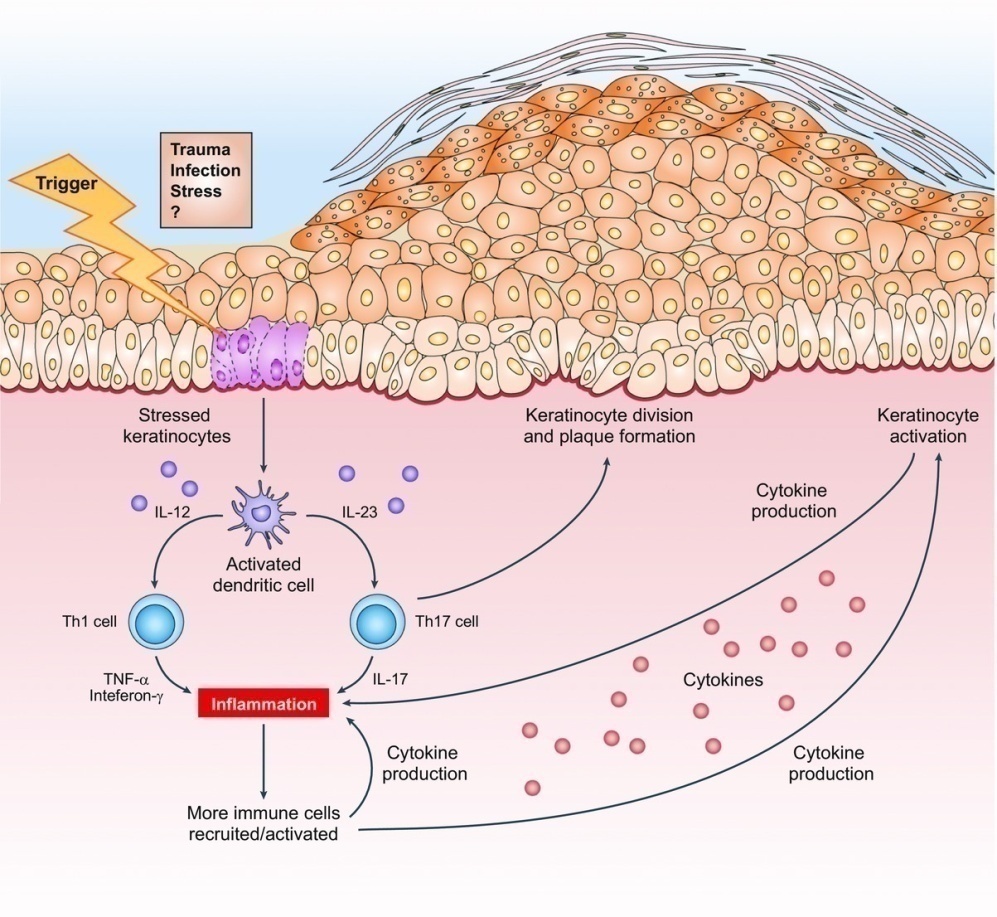 Journal of the American Association of Nurse Practitioners, Volume: 29, Issue: 3, Pages: 157-178, First published: 23 February 2017, DOI: (10.1002/2327-6924.12443)
[Speaker Notes: Pathogenesis of psoriasis. Reprinted by permission from Macmillan Publishers Ltd: [NATURE] (494(7429):552‐554), copyright .
IF THIS IMAGE HAS BEEN PROVIDED BY OR IS OWNED BY A THIRD PARTY, AS INDICATED IN THE CAPTION LINE, THEN FURTHER PERMISSION MAY BE NEEDED BEFORE ANY FURTHER USE. PLEASE CONTACT WILEY'S PERMISSIONS DEPARTMENT ON PERMISSIONS@WILEY.COM OR USE THE RIGHTSLINK SERVICE BY CLICKING ON THE 'REQUEST PERMISSIONS' LINK ACCOMPANYING THIS ARTICLE. WILEY OR AUTHOR OWNED IMAGES MAY BE USED FOR NON-COMMERCIAL PURPOSES, SUBJECT TO PROPER CITATION OF THE ARTICLE, AUTHOR, AND PUBLISHER.]
Clinical presentations
Skin: Well demarcated erythematous plaques ( raised  lesions their diameter greater than their depth, it is  the primary skin lesion in psoriasis ) covered with dry silver scales on extensor surfaces ( in psoriasis vulgaris)

Positive Auspitz sign : after scratching of psoriatic plaque, pinpoint bleeding will appear below the scale.

Nails: pitting, oil spot, onycholysis, discoloration and thickening.

Scalp: Thick scaly plaques covered with silvery dry scales that may extend beyond the hair margin

Mouth –Geographical tongue (rare).
Auspitz sign
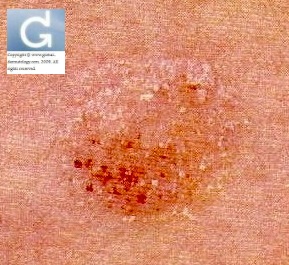 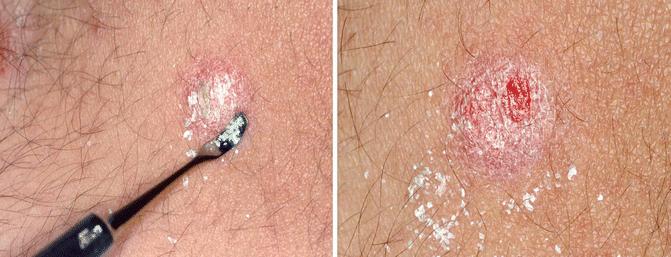 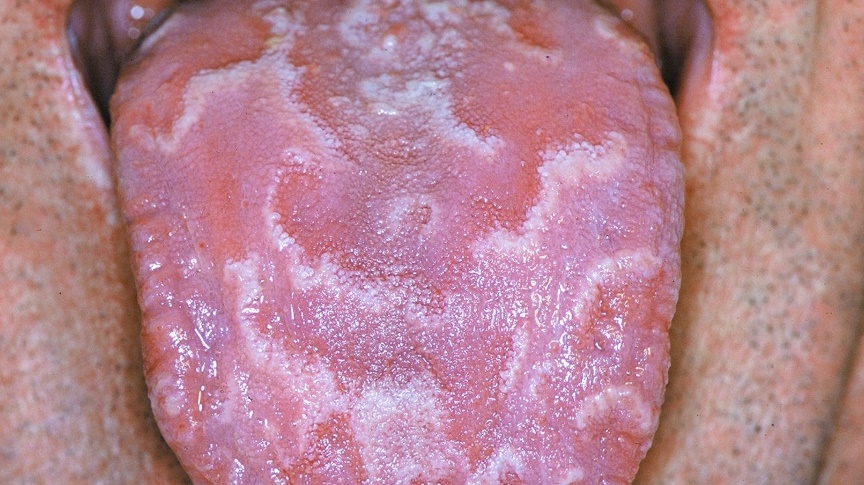 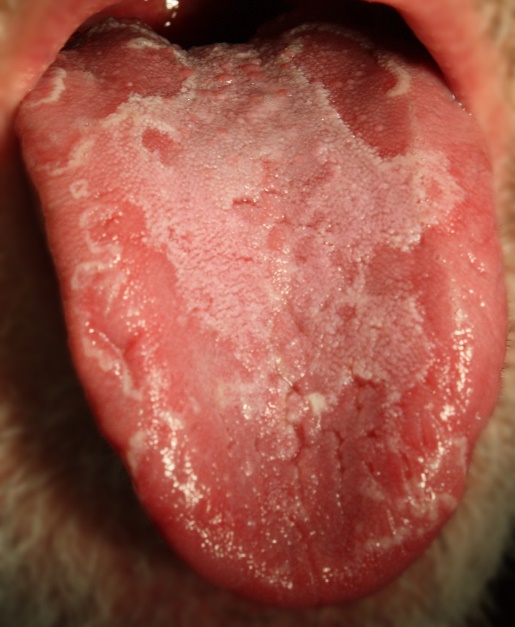 Geographical tongue
Clinical variants of psoriasis
Plaque psoriasis (psoriasis vulgaris)
 Scalp psoriasis
Nail disease
Inverse psoriasis 
Pustular psoriasis
Palmoplatar psoriasis
 Erythrodermic psoriasis 
Guttate psoriasis
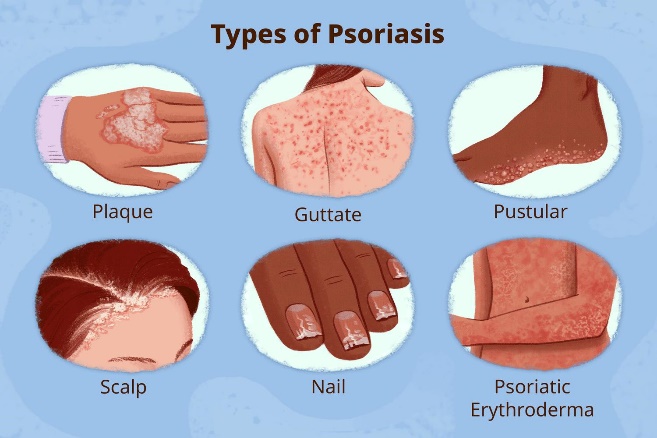 Plaque psoriasis( Psoriasis vulgaris)
This presentation is most common and accounts for more than 80% of all cases  
It is characterized by well‐defined erythematous plaques that may have adherent dry silvery scales  
Symmetrical plaques on  elbows, knees, and lower trunk , with scalp involvement and it can be pruritic.
The development of lesions on previously uninvolved skin following cutaneous injury is known as the Koebner phenomenon,  seen in psoriasis, vitiligo, lichen planus, eczema and erythema multiform.
Plaque psoriasis(vulgaris)
Plaque psoriasis(vulgaris)
Scalp psoriasis
Between 50% and 80% of patients with psoriasis develop lesions on their scalp
It can occur without skin lesions and called scalp psoriasis
The sales are dry and silvery and the lesions can be felt, there’s no hair loss.
lesions may extend onto facial skin or posterior neck( do not respect the hair margin)
Scalp psoriasis
Scalp psoriasis
3-Nail disease(Nail psoriasis)
Nail involvement is common in all forms of psoriasis, affecting an estimated 80% of patients with the disease especially in pustular,  Erythrodermic and palmoplantar forms and with psoriatic arthritis.

Nail pitting, oil drop–like patterns of yellow or salmon discoloration , nail thickening ,Onycholysis and discoloration.
 
Nail disease can occur without any skin involvement(nail psoriasis )Which is sometimes difficult to diagnose. So we need biopsy .
Erythrodermic is very severe form of the disease.
Certain histologic features seen on biopsy of psoriasis.
Nail Psoriasis
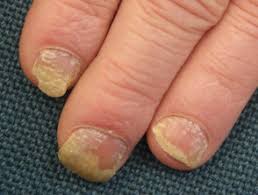 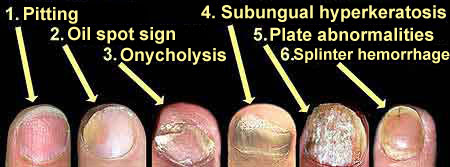 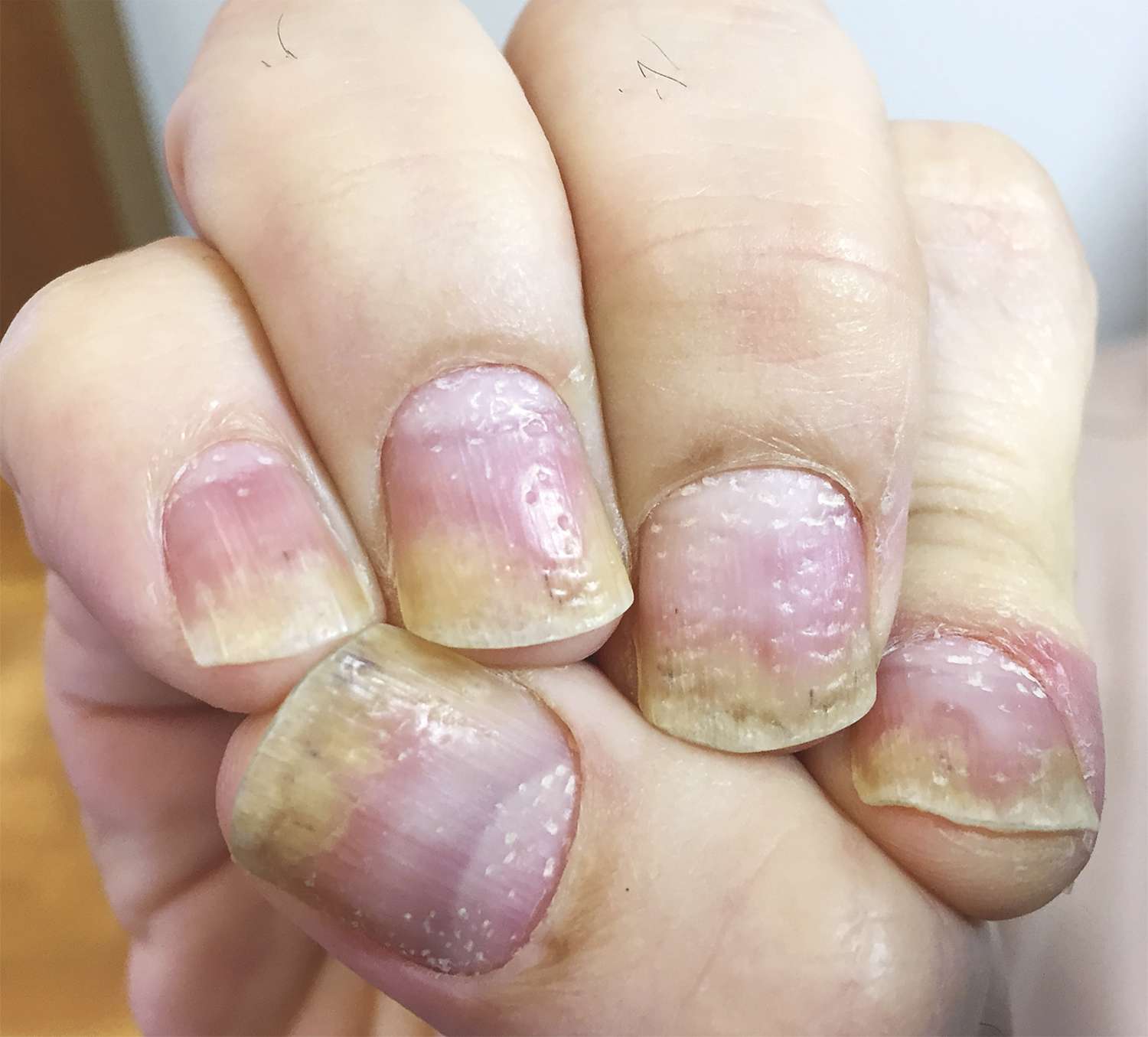 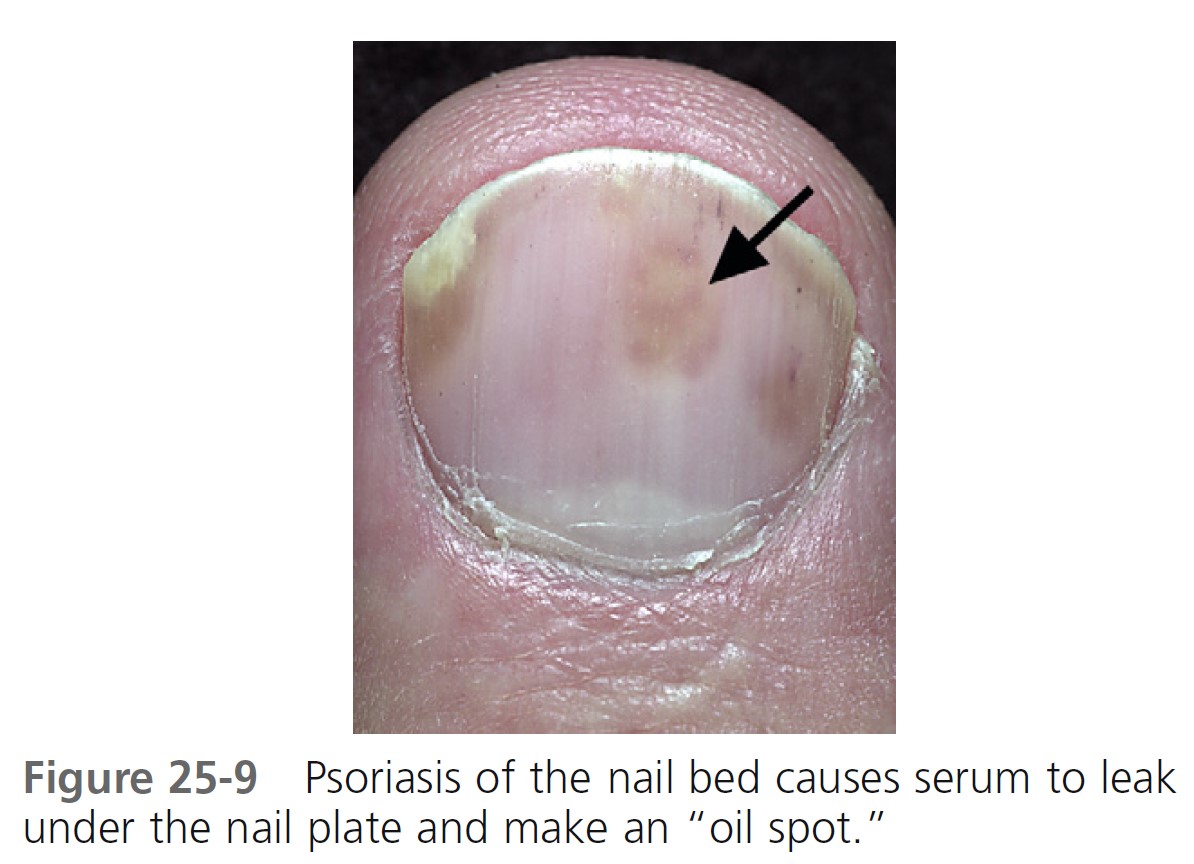 Onycholysis
 ( separation of nail plate from nail bed ) , discoloration , oil spots.
Onycholysis , oil spots and pitting.
++Nail thickening and discoloration .
Nail Psoriasis
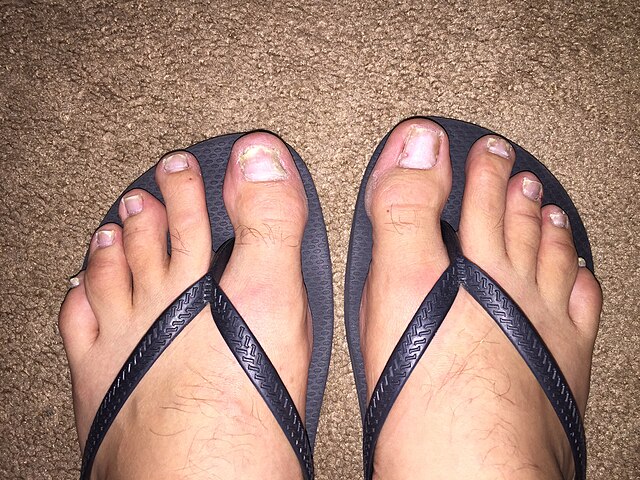 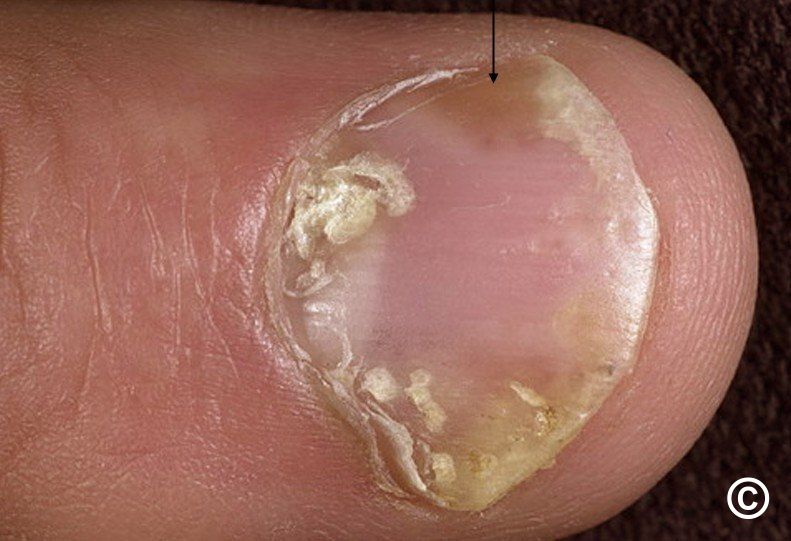 Onycholysis  and oil spots.
Onycholysis , pitting and discoloration.
4-Inverse(flexural) psoriasis
Inverse or flexural psoriasis involves the groin and/or other intertriginous areas, such as the armpits, under the breasts, or in abdominal skin folds.

Characterized by well‐defined, shiny, erythematous plaques with minimal scaling.

Should be differentiated from fungal infection and Seborrheic dermatitis.
Can also be present at genetalia .
Minimal scaling , shiny and no dry why ? Due to skin friction since this type occurs at skin folds .
because this type of psoriasis is  missing Characteristic
Scaly dry silver plaques of psoriasis
Flexural(inverse)psoriasis
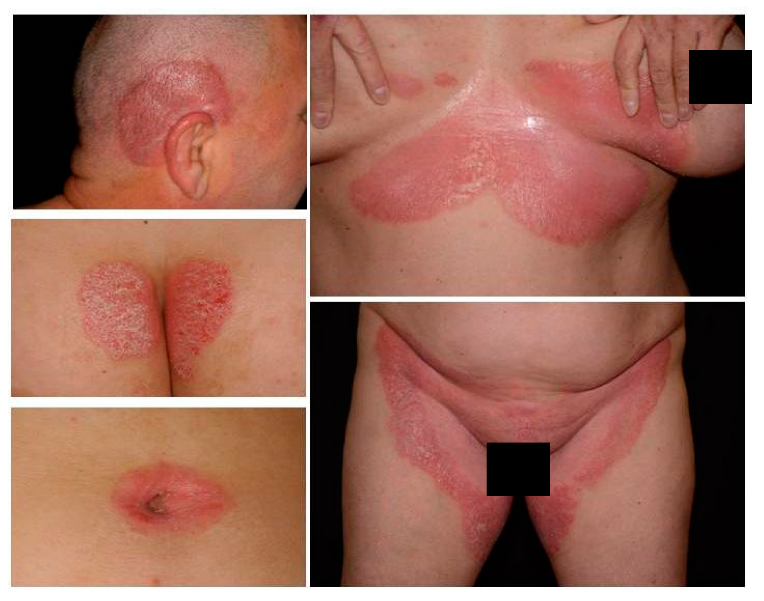 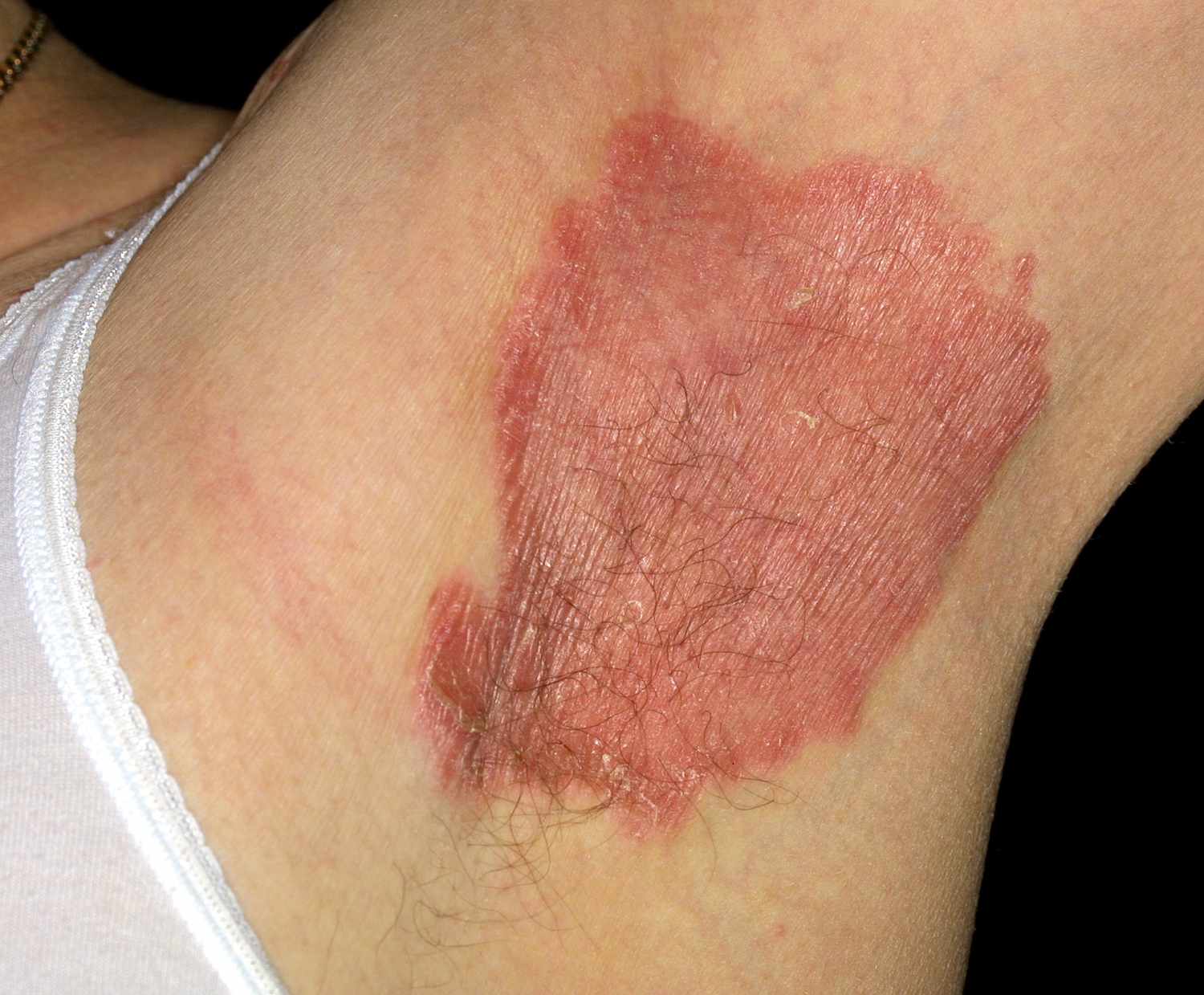 Well demarcated erythema with minimal to  no scaling (due to friction of the opposed skin leading to scale removal).
Flexural(inverse)psoriasis
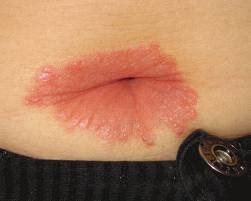 Flexural psoriasis with nail changes 
( pitting).
Peri- umbilical flexural psoriasis.
5-Pustular psoriasis
Eruption of sterile pustules that can be generalized and extensive or localized to existing plaques.

 Acute generalized pustular psoriasis is known as the von Zumbusch variant, an uncommon, severe form of psoriasis that may be accompanied by edema and fever and  may require hospitalization . 

Neutrophils infiltration due to inflammation . 

It needs systemic treatment.
Bad prognosis and  one of the most severe forms .
Why hospitalization although pustules are sterile? Because affected skin will be non-functional , body loses it’s first line of defense , fluid loss and electrolyte imbalances also occur .
Pustular psoriasis-Generalized
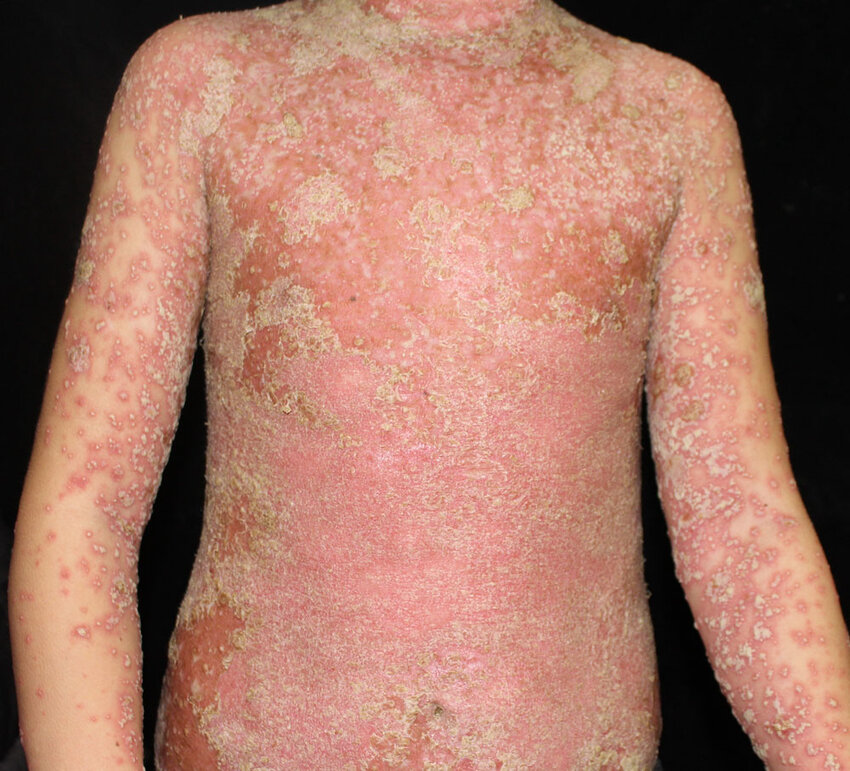 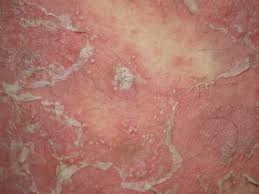 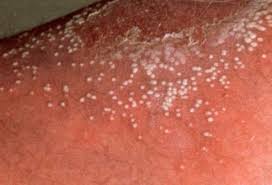 Generalized erythema studied with sterile pustules.
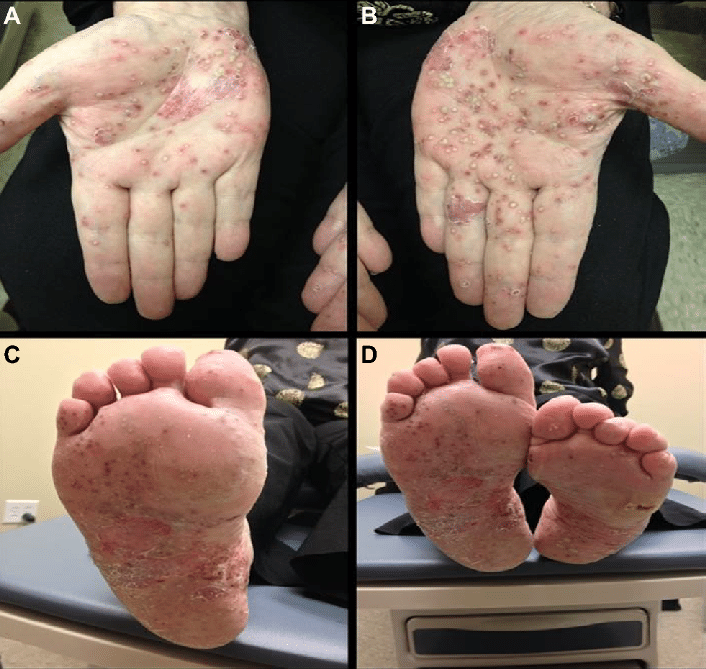 Pustular psoriasis-Localized (palmoplantar)
6-Palmoplantar psoriasis
Palmoplantar pustular psoriasis is characterized by yellow‐brown sterile pustules on the hands and feet.

Nail changes are more frequent in this variant.  

Patients may also experience scaling and severe pruritus, making this variant difficult to differentiate from hand eczema.  

This form of psoriasis is more common in women.

Smoking is a risk factor for this variant.

Differential diagnosis includes ; eczema ( biopsy is helpful for making the diagnosis of psoriasis) and fungal infection.
Symmetrical , dry and well demarcated
Palmoplantar psoriasis
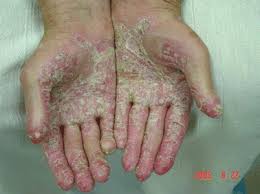 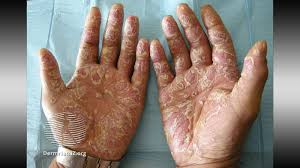 Well-defined itchy erythema with scaling , some pustules.
Well-defined itchy erythema with scaling , some pustules and nail changes.
Well-defined Itchy erythema with scaling.
7-Erythrodermic psoriasis
Erythrodermic psoriasis appears as generalized Exfoliative dermatitis that can affect a large percentage of a patient's body surface area.

Erythrodermic : affection of more than 90% of BSA.
Loss skin function , electrolytes imbalance .

Hair loss and nail dystrophy are common with this type.

Patients may experience fever, chills, and/or fatigue. 

Erythrodermic psoriasis can be life‐threatening and require hospitalization .
Erythrodermic psoriasis
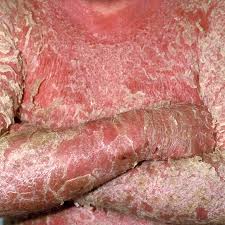 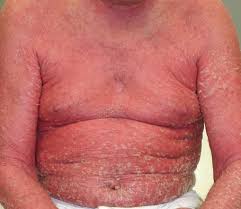 Generalized erythema with scales , can appear due to maltreated psoriasis vulgaris.
8-Guttate psoriasis
It is characterized by small, scattered, pink, oval (drop‐shaped) papules with silvery scaling that usually appear on the trunk and extremities. 

It is typically occurs as new onset psoriasis in patients under 30 years of age.

 Guttate psoriasis is often triggered by strep throat infections.

Systemic antibiotic should be given.

Differential diagnosis : pityriasis rosea , lichen planus, pityriasis lichenoides.

Good prognosis .
Guttate psoriasis
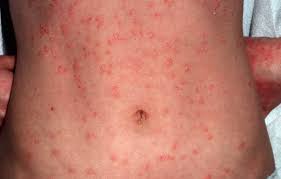 Small , erythematous papules  (drop shaped lesions) covered with scales on the trunk and extremities.
Histopathological features
Hyperkeratosis ( Thickening of the horny cell layer ( stratum corneum )).
Parakeratosis ( Immature keratinization) containing neutrophils (Munro`s microabscess) , immature keratinization , presence of nucleated keratinocytes in horny cell layer .  
Acanthosis ( Thickening of the skin).
Hypogranulosis ( Thinning of the granular cell layer).
Lymphocytic inflammatory infiltrate.

So psoriasis has a diagnostic histopathological features.
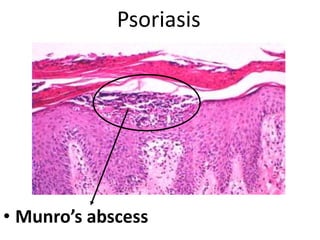 Psoriasis pathology compared with normal skin
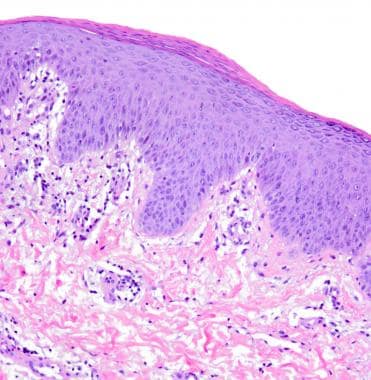 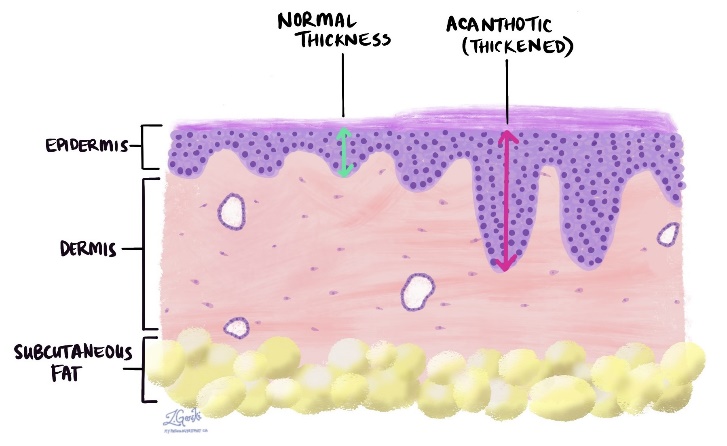 Exacerbating factors
Infections, particularly strep throat.

 Smoking, alcohol consumption , obesity.  

Drugs: lithium, synthetic antimalarial drugs, tetracycline antibiotics, beta blockers, and non- steroidal anti‐inflammatory drugs (NSAIDS).  LMTBN 

Skin trauma .

Emotional stress.

 In women, psoriasis severity often fluctuates with changes in hormone levels( High levels of disease activity are often observed during puberty, postpartum, and during menopause psoriasis often improve during pregnancy when levels of estrogen are increased ).
Associated co morbidities
Psoriatic arthritis.

Hyperlipidemia.

Obesity.

Hypertension.

Hyper metabolic syndrome.

Increased risk for cardiovascular disease.
Psoriasis for the primary care practitioner
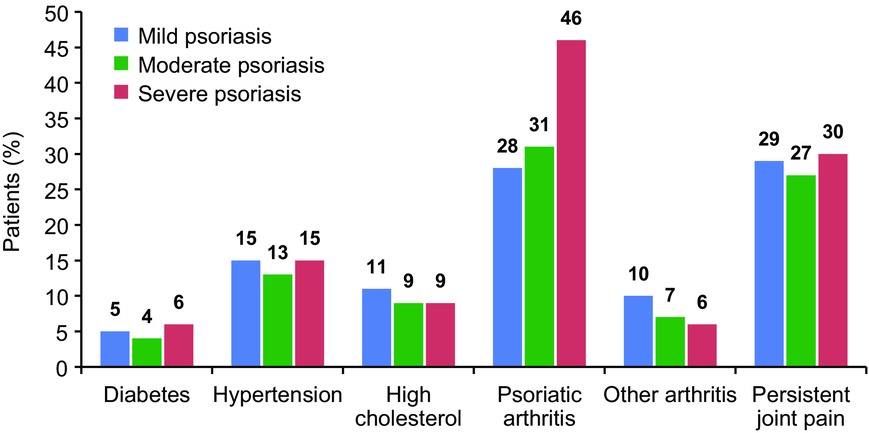 Journal of the American Association of Nurse Practitioners, Volume: 29, Issue: 3, Pages: 157-178, First published: 23 February 2017, DOI: (10.1002/2327-6924.12443)
[Speaker Notes: Prevalence of psoriasis comorbidities by disease severity (Armstrong, Schupp, & Bebo, ).
IF THIS IMAGE HAS BEEN PROVIDED BY OR IS OWNED BY A THIRD PARTY, AS INDICATED IN THE CAPTION LINE, THEN FURTHER PERMISSION MAY BE NEEDED BEFORE ANY FURTHER USE. PLEASE CONTACT WILEY'S PERMISSIONS DEPARTMENT ON PERMISSIONS@WILEY.COM OR USE THE RIGHTSLINK SERVICE BY CLICKING ON THE 'REQUEST PERMISSIONS' LINK ACCOMPANYING THIS ARTICLE. WILEY OR AUTHOR OWNED IMAGES MAY BE USED FOR NON-COMMERCIAL PURPOSES, SUBJECT TO PROPER CITATION OF THE ARTICLE, AUTHOR, AND PUBLISHER.]
Psoriatic arthritis
One in five patients with psoriasis has psoriatic arthritis (20%).  

Psoriasis appears to precede the onset of psoriatic arthritis in 60-80% of patients (by as many as 20 years, but usually by less than 10 years).

In as many as 15-20% of patients, arthritis appears before the psoriasis. They my appear simultaneously.

It is a Seronegative arthritis.

Nail changes is seen more with psoriatic arthritis.

Dactilitis is a clinical feature.

X-ray is helpful in the diagnosis.
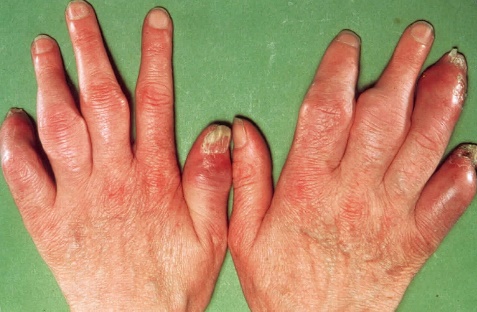 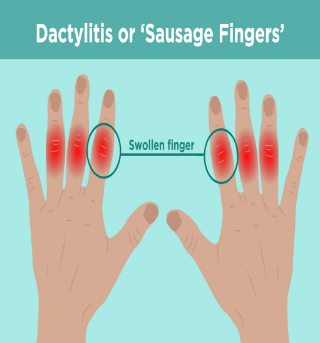 Dactilitis
Psoriatic arthritis-Clinical variants
Asymmetrical oligoarticular arthritis( most common).

 Symmetrical polyarthritis.

Distal interphalangeal arthropathy. 

Arthritis mutilans. 
5- Spondylitis with or without sacroilitis.
Psoriatic arthritis
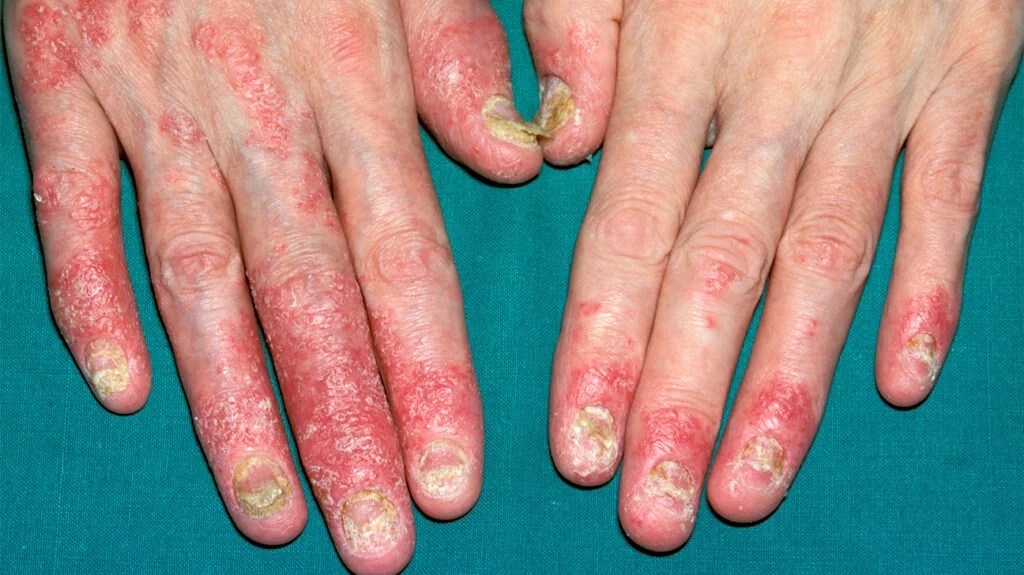 Swollen DIP joint.
Differential diagnosis for psoriasis
Eczema.

Lichen planus.

Fungal infection.

Pityriasis rubra pilaris.

Pityriasis lichenoides.

Mycosis fungoides.

Secondary syphilis ( especially in Guttate psoriasis).
Treatment
No curable treatment till now.

Our treatment control the disease to go into a remission.

Topical treatment for less severe not extensive disease(less than 10% body surface area) as first line of treatment.

Systemic treatment for more extensive and severe disease and for disease that is not responding to topical treatment and affecting the quality of life of the patients.
Topical treatment agents
Crude coal tar ( Carcinogenic , irritant  and smelly).
Emollients ( Petrolatum / Vaseline).
Dithranol.
Topical steroids.
Topical calcipotriol (Vit.D derivative) help in keratinization .
Topical Calcineurin inhibitors (Tacrolimus).
Topical retinoids (Vit. A derivatives).
Local phototherapy.
Local laser treatment.
Best topical treatment :
Steroid ( anti-inflammation )+ vit D + Vaseline
Systemic treatment Options
Phototherapy (PUVA  and NB-UVB).

Methotrexate ( low weekly dose).

Retinoids ( Vit. A derivatives : Acitritin).

Cyclosporine.

Apremilast.

Biological treatment( Adalimumab ( IL23), Etanercept, Secukinumab , Ustekinumab ( IL17) and others).
Phototherapy-Local for nail disease/ Palmoplantar type
Phototherapy machine
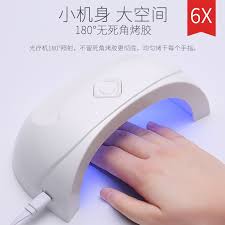